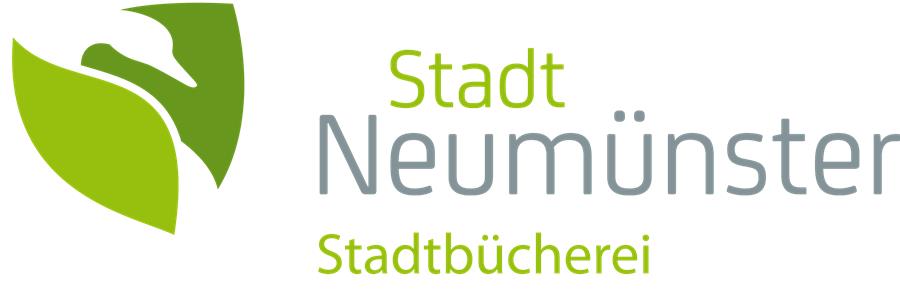 27.04.2024
Mache ein Selfie mit einem StarWars-Charakter!
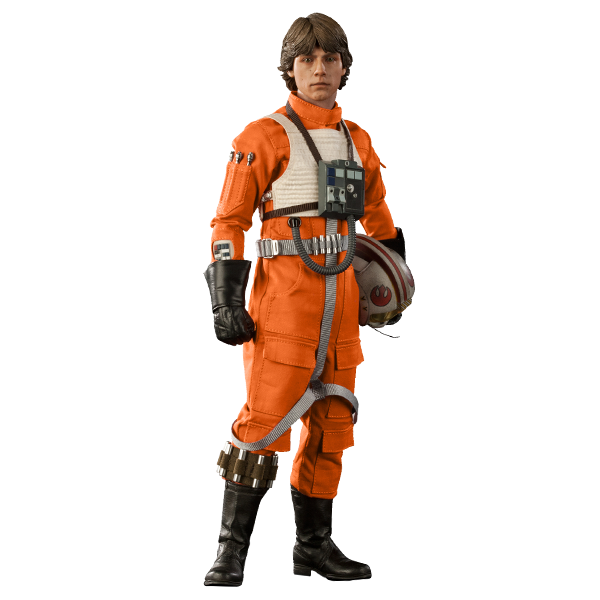 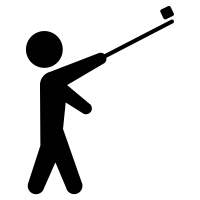 Wann? 10:30 – 13:30 Uhr

Wo? Kinder- und Jugendbücherei

Verkleidung erlaubt – aber kein Muss
WWW.NEUMUENSTER.DE/STABUE